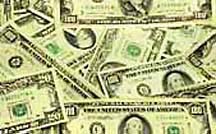 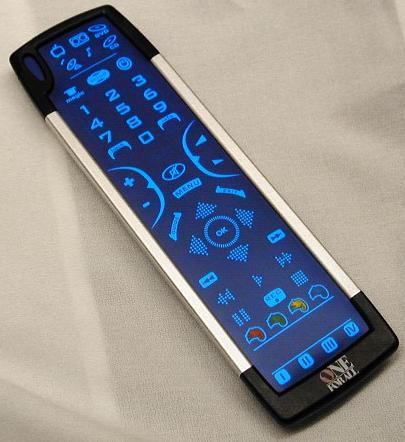 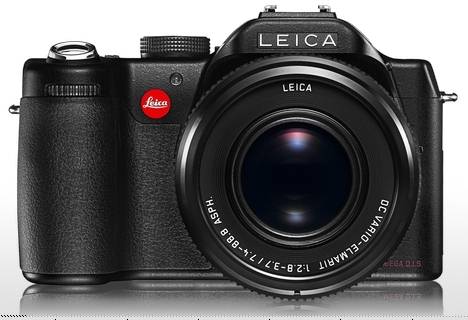 гірлянда асоціацій
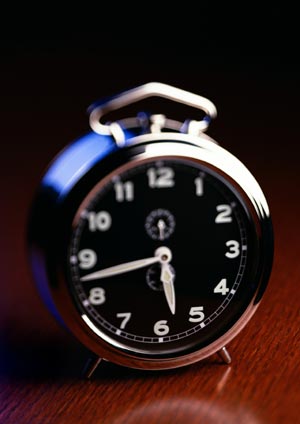 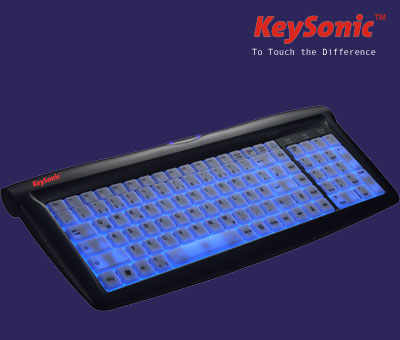 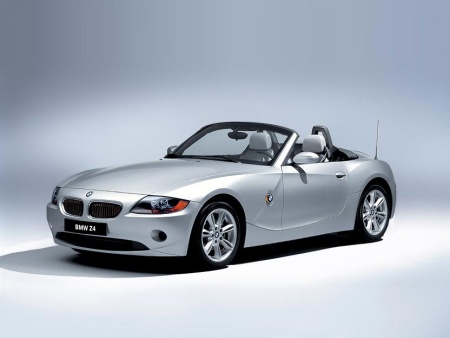 Метод гірлянд випадковостей і асоціацій
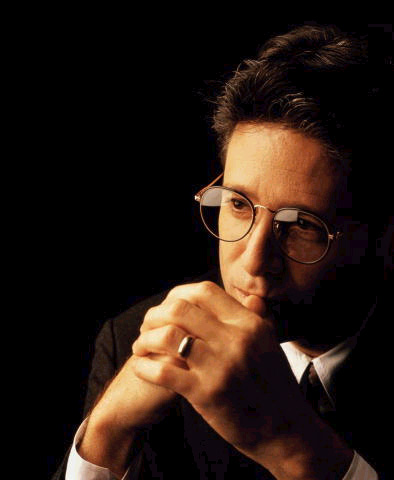 З історії розробки методу
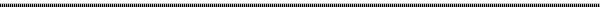 Метод гірлянд випадковостей і асоціацій (ГСіА) є розвитком методу фокальних об'єктів.
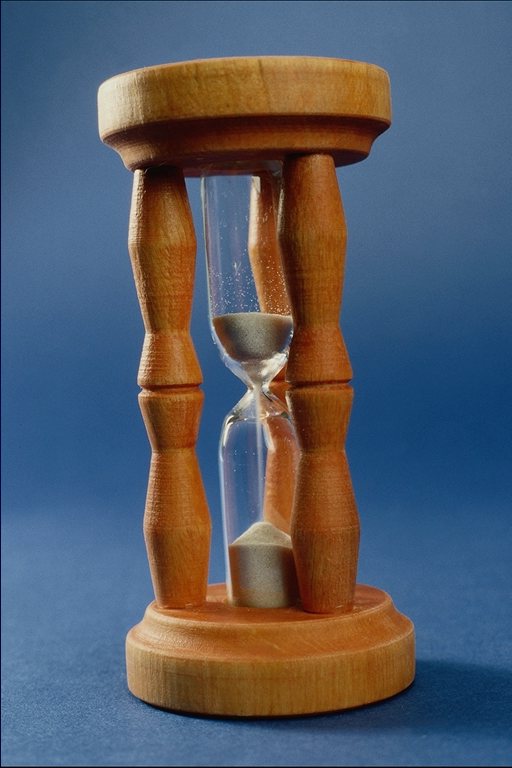 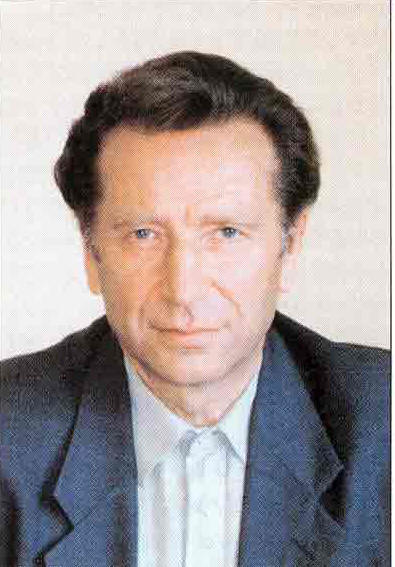 Його автор - Генріх Язеповіч Буш.  Він довгі роки трудився в Ризі,
розробляючи методи і прийоми усвідомлено-логічного та інтуїтивно-практичного пошуку рішень винахідницьких задач.
Г. Буш поставив перед собою мету: запропонувати ключ для вирішення завдань при дефіциті інформації.
Генріх Язеповіч Буш.
Метод асоціацій
Приклад:
Гірлянди синонімів ПК
Цей метод дозволяє знайти велике число підказок для дослідника допомогою асоціацій.  Від методу фокальних об'єктів відрізняється тим, що дає велике число поєднань фокального об'єкта зі випадковими.
Розширення поєднань понять ще сягається використанням синонімів об'єкта.
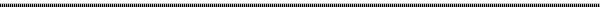 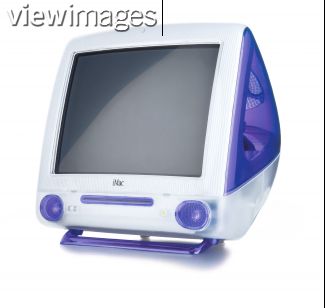 Сенсорний компьютер
КПК
Ноутбук
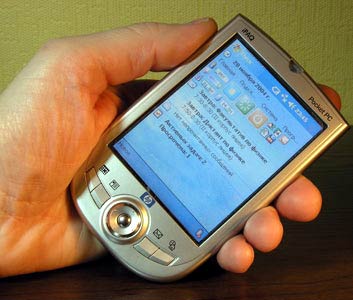 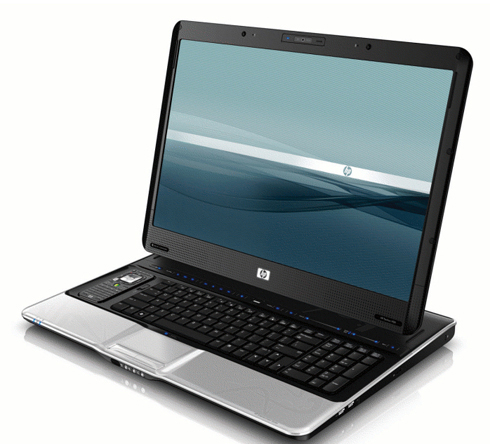 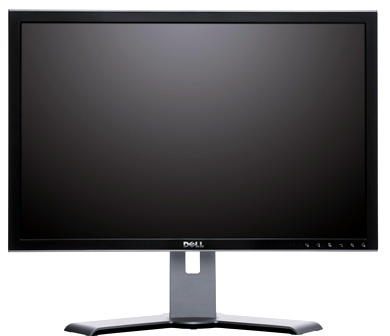 Приклад генерації асоціацій
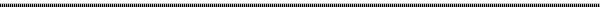 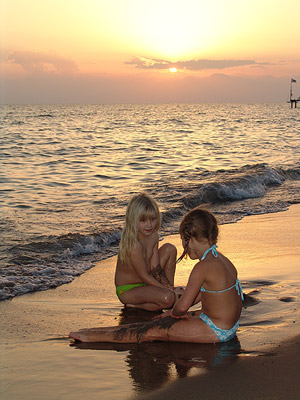 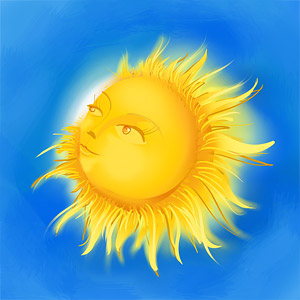 АСОЦІАЦІЇ
 ВІДПОЧИНКУ
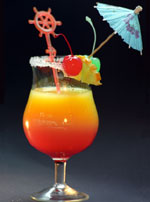 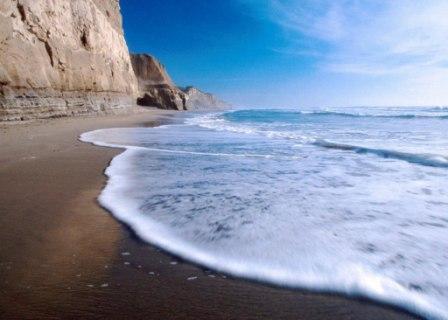 Суть методу на прикладі, наведеному автором:
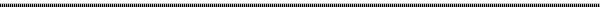 Об'єктом обраний СТУЛ, щоб запропонувати нові модифікації меблярам. Вирішуємо задачу по кроках.
Визначення синонімів об'єкта.
Гірлянда синонімів: стілець - крісло - табурет - пуф - лавка.
Крок 1
Довільний вибір випадкових об'єктів
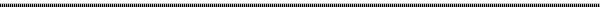 Підбираємо гірлянду з слів, вибраних навмання. Наприклад:
електролампочка - решітка - кишеня - кільце - квітка - пляж.
Крок 2
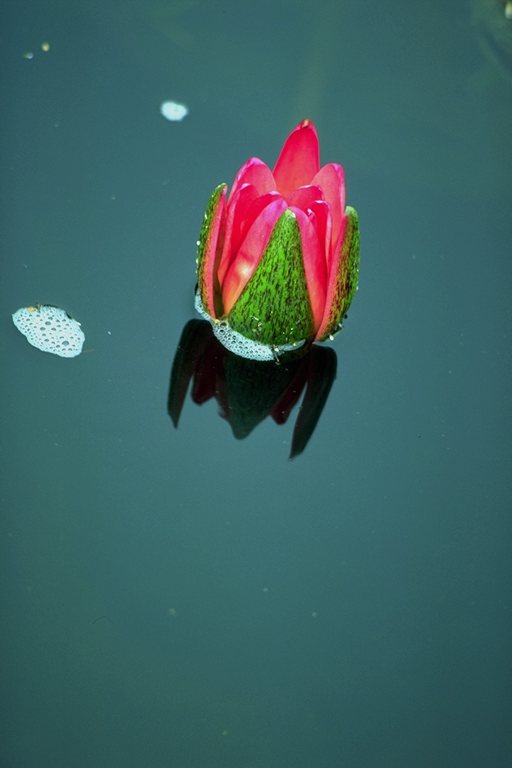 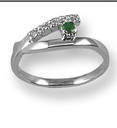 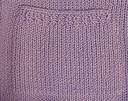 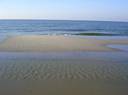 Складання комбінацій по 1-му крокам
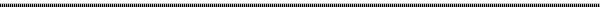 Об'єднують кожен аналізований об'єкт з кожним випадковим (ми скоротили). Наприклад:
Шаг 3
стілець з електролампочки,
   гратчастий стілець,
   стілець з кишенею,
   стілець для пляжу,
   електричне крісло,
   табуретка для квітів і т.д.
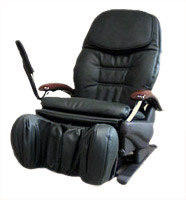 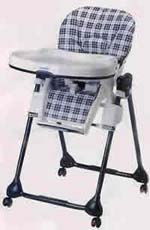 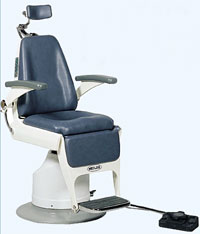 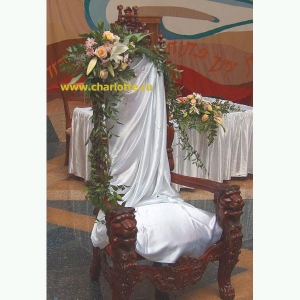 Крок 4
Складаємо перелік ознак випадкових об'єктів
Генерування ідей
Генерування ідей шляхом почергового приєднання до об'єкта та його синонімів ознак з таблиці. Якщо взяти тільки ознаки електролампочки, можна отримати: скляний стілець, тепловипромінюючі крісло, колбообразной пуф і т.д.
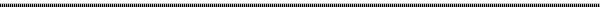 Крок 5
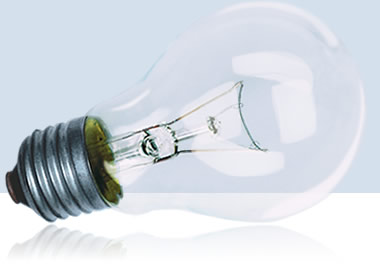 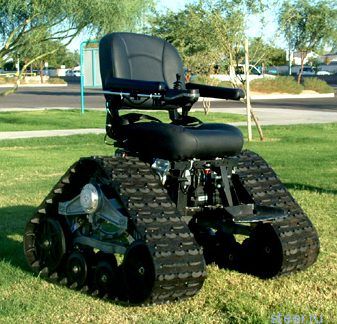 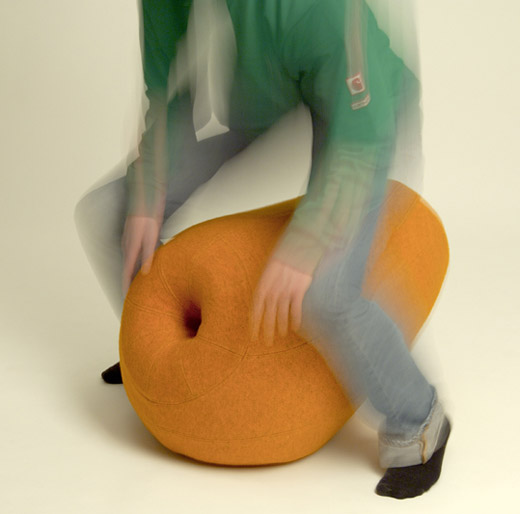 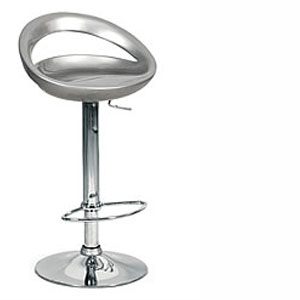 Генерування гірлянд асоціацій
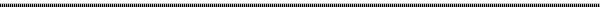 Генерування гірлянд асоціацій. По черзі з ознак (див. таблицю) генеруємо ланцюжок асоціацій.
Крок 6
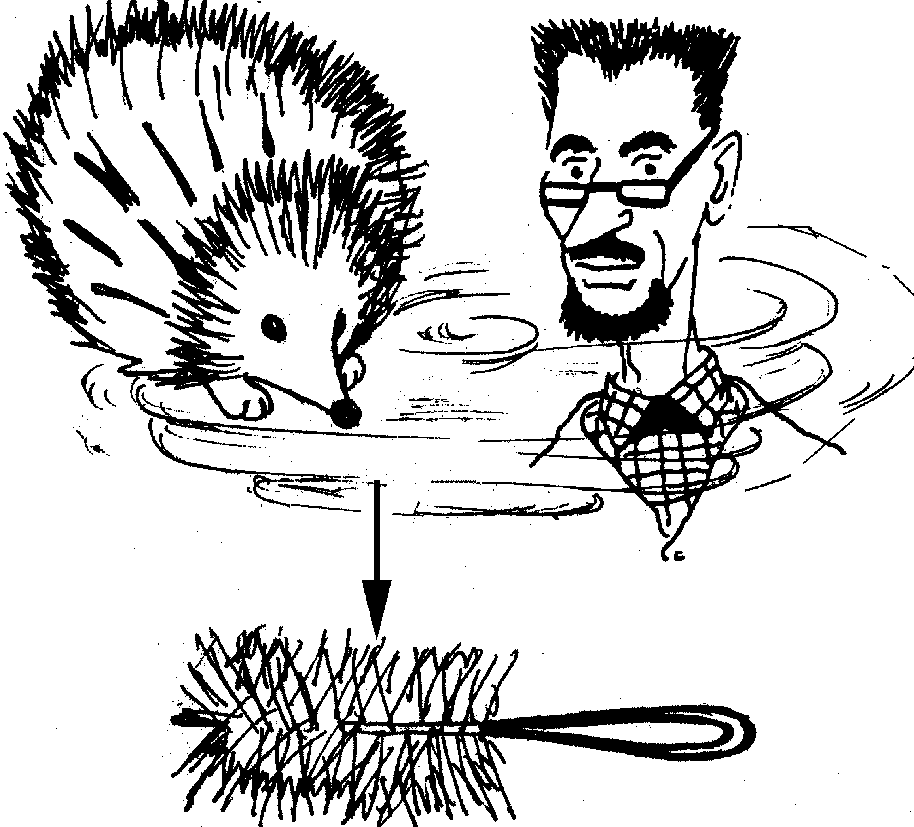 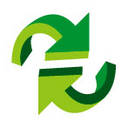 Вимоги до ланцюжків асоціацій
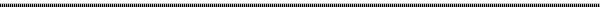 Асоціації - це взаємозв'язки предметів і явищ діяльності, відображені у свідомості людини.
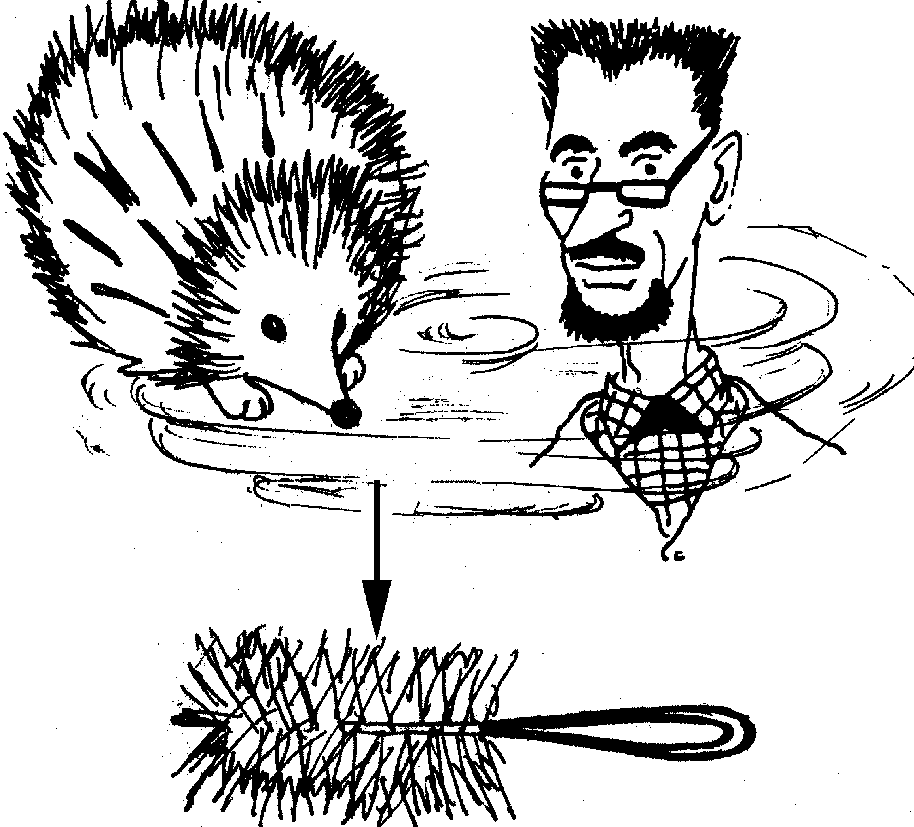 Треба, щоб ланцюжок народжуваних асоціацій розвивалася з урахуванням чергування об'єкта та його характеристики і враховувала не тільки технічні, але й ергономічні, психологічні, естетичні та ін функції об'єкта.
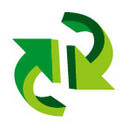 Пример создания гирлянд
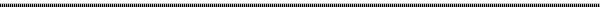 Міркуємо. Електролампочка скляна. Що нагадує слово «скляна»?  Може, волокно. Що воно нагадує? Комусь плетіння, в'язання.  У когось асоціюється з бабусею, лечащей ревматизм на курорті на півдні і т.д.  Ланцюжок може бути величезною:
Скло - волокно - в'язання - бабуся - ревматизм - курорт – південь  і т.д. 
 Якщо брати інші об'єкти та ознаки (а їх близько 100) і вважати гірлянди по 40 елементів, то вже буде 4000 елементів!
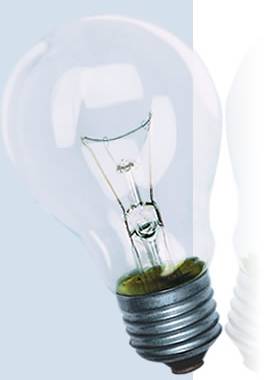 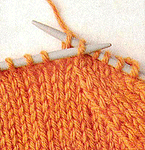 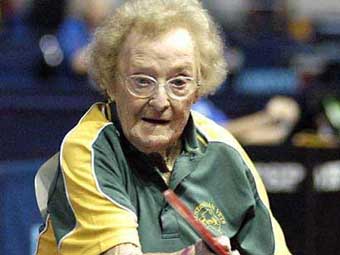 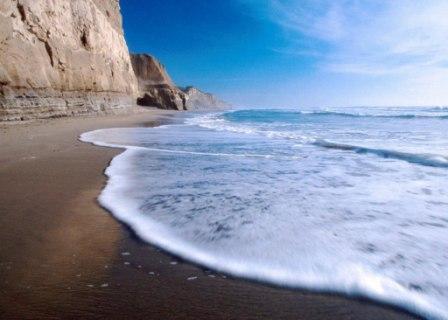 Генерування нових ідей
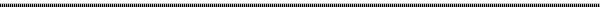 До елементів гірлянди синонімів об'єкта по черзі приєднують елементи гірлянд асоціацій, скляний стілець, крісло зі скловолокна, в'язаний пуф, табуретка для бабусі, крісло для лікування радикуліту, крісло від спеки (або створює спеку) і т.д.  Можуть виходити поєднання, позбавлені раціонального змісту.
Крок 7
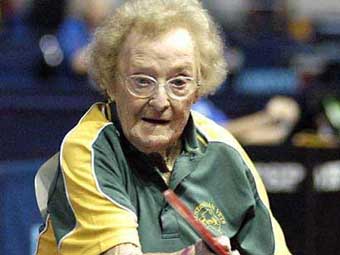 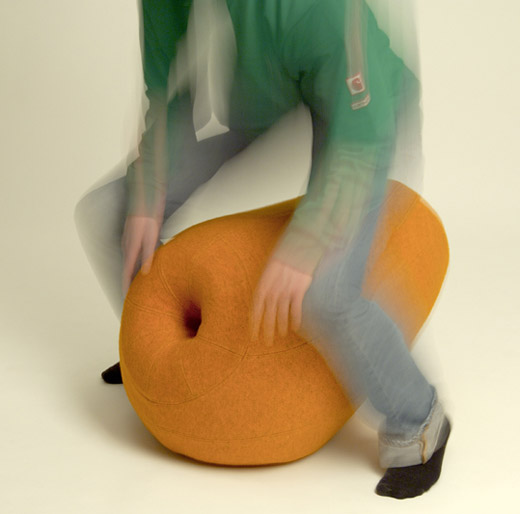 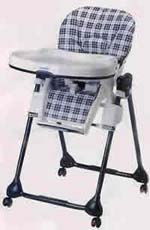 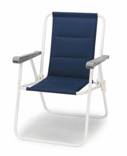 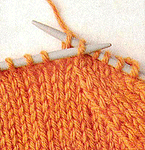 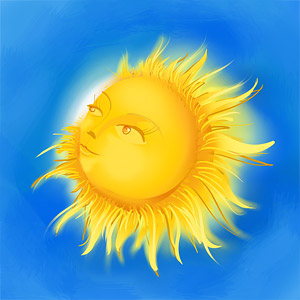 Вибір альтернативи
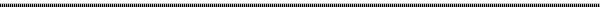 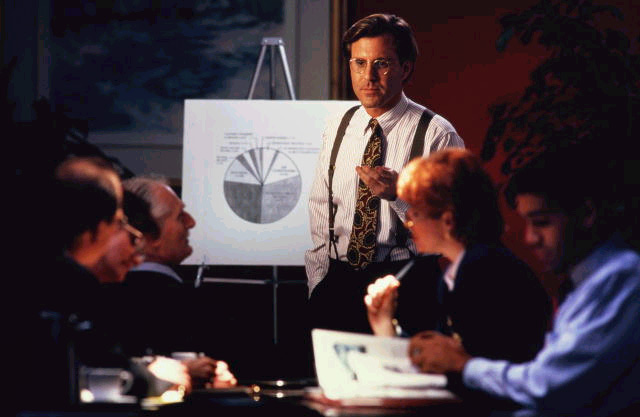 Приймається рішення: Чи достатньо гірлянд асоціацій для відбору корисних ідей?
Крок 8
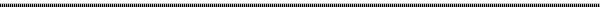 Оцінка і відбір раціональних варіантів
Тут кілька етапів:
 - Відкидання явно нераціональних варіантів;
 - Відбір найбільш оригінальних варіантів сумнівної корисності, які залучають несподіванкою;
- визначення прийнятних варіантів.
Крок 9
Відбір оптимального варіанту
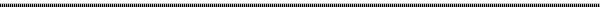 У підсумку вирішується, який об'єкт потрібен для випуску. Наприклад, еліпсоподібної пластмасове крісло з парасолькою (Для пляжу) з вбудованими годинами і радіоприймачем
Крок 10
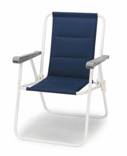 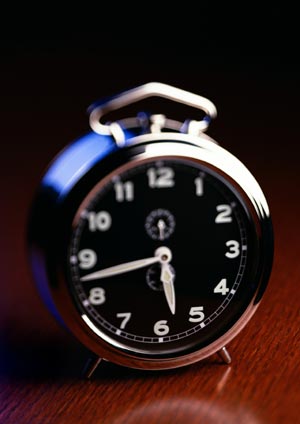 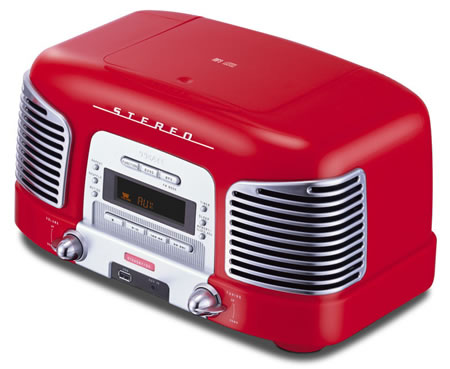 Коваль 
Данило
Карпенко
Владислав
Над презентацією працювали
Учні 11- А класу:
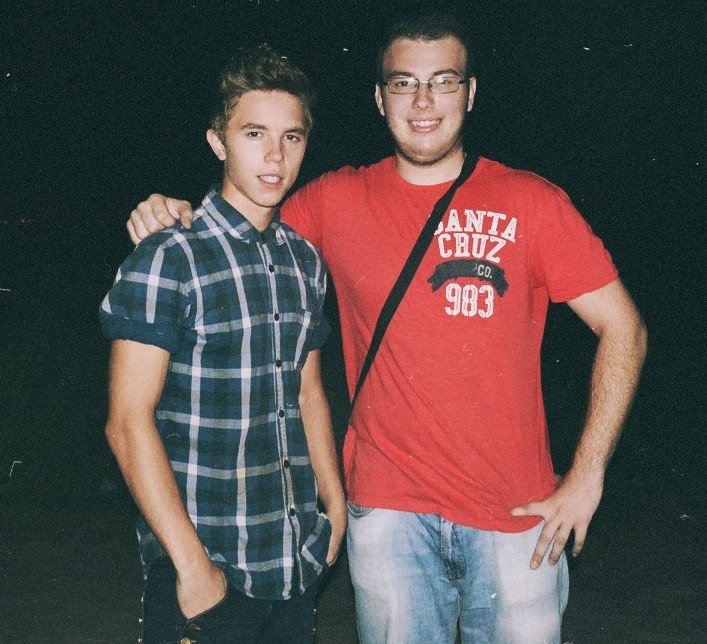 Дякую за увагу!